8. SEMINÁŘ
Induktivní statistika

1. Odhady parametrů
STATISTICKÁ INDUKCE
Vlastnosti a složení výběrového souboru je přesně známé.
Vlastnosti a složení základního souboru odhadujeme s určitou mírou nejistoty.
Metody induktivní statistiky nejistotu neodstraňují, ale dokáží určit míru této nejistoty.
?
Základní a výběrový soubor
VÝBĚROVÝ SOUBOR
ZÁKLADNÍ SOUBOR
reprezentativní náhodný výběr

výběrové (empirické) rozdělení četností 

popis rozdělení: tabulka, graf
 
stat. ukazatele = výběrové charakteristiky: m, s, p (ozn. latinkou)  
jsou to charakteristiky náhodných veličin a také se jako náhodné veličiny chovají, tzn. mění  se výběr od výběru
soubor, který nás zajímá

teoretické rozdělení četností (matematický model)

popis rozdělení: pravděpodobnostní rozdělení

stat. ukazatele = parametry:         μ, σ,   (ozn. řeckou abecedou)
                         
jsou to neměnné konstanty, zpravidla neznámé, pro n  ∞ platí, že m   μ, s  σ, p  .
Empirické a pravděpodobnostní rozdělení
Měříme-li veličinu ve výběrovém souboru, pak rozložení hodnot této veličiny znázorňujeme na základě empiricky zjištěných četností (histogram).
 
Každá veličina má své pravděpodobnostní (teoretické) rozdělení.
V takovém rozložení jsou na ose x všechny hodnoty, kterých může veličina potenciálně nabývat, a na ose y jsou pravděpodobnosti, se kterými se dané hodnoty vyskytují.
Empirické a pravděpodobnostní rozdělení
V empirickém rozdělení (histogram) jsou popsány četnosti, se kterými se naměřené hodnoty vyskytovaly ve výběrovém souboru.
				X
Pravděpodobnostní rozdělení (pravděpodobnostní křivka) vyjadřuje očekávání, jak často se budou jednotlivé hodnoty vyskytovat v nekonečně velkém souboru.
 
Pravděpodobnostní rozdělení 
znázorňují procesy a jevy našeho každodenního života pomocí matematických modelů. 
Tyto modely vyjadřují v matematické formě jejich zákonitosti a umožňují tak hlubší poznání zákonitostí těchto jevů.
Typy pravděpodobnostních rozdělení
Diskrétní veličiny
binomické rozdělení (jev – nejev)
rovnoměrné rozdělení
Poissonovo rozdělení (vzácné jevy)
 
Spojité veličiny
normální rozdělení
Studentovo t-rozdělení
Snedecorovo F-rozdělení
Chí-kvadrát rozdělení
 
Pozn.:
S veličinou zacházíme jako s normálně rozdělenou, pokud nemáme dostatečné důvody pro vyvrácení této domněnky. 
Rozložení většiny veličin lze převést na normální rozdělení.
NORMÁLNÍ ROZDĚLENÍ(GAUSSOVA KŘIVKA)
Frekvenční křivka NR je jednoznačně určena dvěma parametry: μ a σ.
μ	 - určuje polohu křivky na ose x (analogie  m)
σ - určuje tvar křivky (analogie s)

Symetrické rozdělení četností, parametr μ = průměr a zároveň nejčetnější hodnota, která půlí plochu pod křivkou na dvě stejně velké části
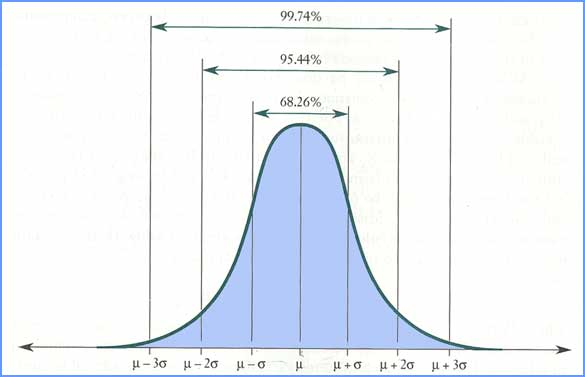 Matematický model rozdělení četností spojité náhodné veličiny
NORMÁLNÍ ROZDĚLENÍ
μ1 ˂ μ2; σ1 = σ2
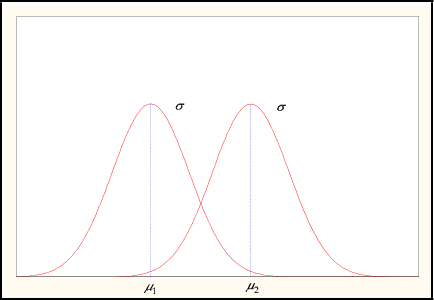 NORMÁLNÍ ROZDĚLENÍ
μ1 = μ2; σ1 ˂ σ2
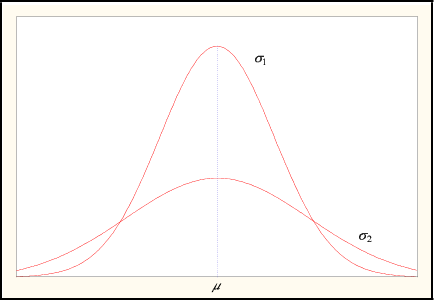 VLASTNOSTI NORMÁLNÍHO ROZDĚLENÍ
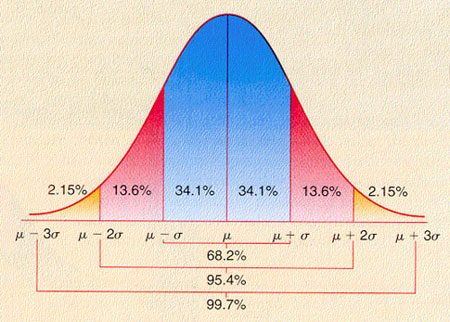 VLASTNOSTI NORMÁLNÍHO ROZDĚLENÍ
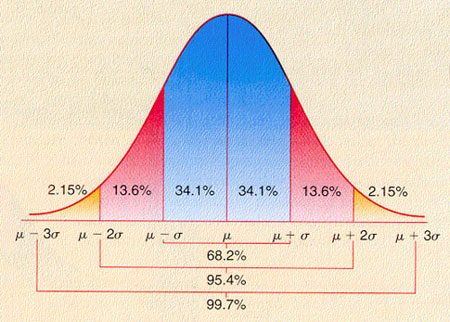 Častěji nás ale zajímá, v jakém intervalu leží 95% (příp. 99%) hodnot sledované veličiny 
můžeme pak totiž vyjádřit tvrzení, že s pravděpodobností 95% (99%) se hodnoty sledované veličiny nacházejí právě v tomto intervalu, resp., že 95% hodnot, kterých sledovaná veličina nabývá, leží v tomto intervalu. 
interval je vymezen tzv. kritickými hodnotami (konstantami) normálního rozdělení
Kritické hodnoty NORMÁLNÍHO ROZDĚLENÍ
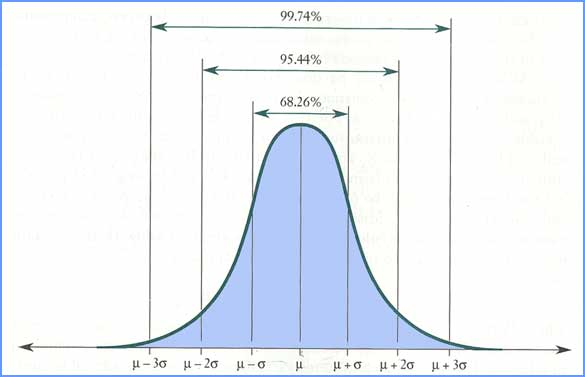 99%
v
95%
Kritické hodnoty normálního rozložení: 1,96σ a 2,58σ.
V intervalu (μ - 1,96σ; μ + 1,96σ) se nachází 95 % všech možných hodnot sledované veličiny.
V intervalu (μ – 2,58σ; μ + 2,58σ) se nachází 99% všech možných hodnot sledované veličiny.
v
1,96σ
-  1,96σ
-2,58σ
2,58σ
μ
v
v
v
v
v
v
μv
Odhady parametrů
Bodové odhady
Intervalové odhady
BODOVÉ ODHADY
INTERVALOVÉ ODHADY
Neznámý parametr odhadujeme intervalem vytvořeným kolem tzv. nejlepšího nestranného bodového odhadu.
Interval spolehlivosti (konfidenční interval)
Spolehlivost určujeme sami, obvykle 95% nebo 99%
jde o pravděpodobnost, že odhadovaný parametr se nachází v daném intervalu.

zápis: 	95% CI (dolní hranice ; horní hranice)
 		99% CI (dolní hranice ; horní hranice)
INTERVALOVÉ ODHADY
Doplněk spolehlivost vyjadřuje tzv. riziko odhadu – tj. riziko, že odhadovaný parametr leží mimo interval:
při spolehlivosti 95% je riziko odhadu 5%,
při spolehlivosti 99% je riziko odhadu 1%.
ODHAD PRŮMĚRU ZÁKLADNÍHO SOUBORU (PARAMETRU μ)
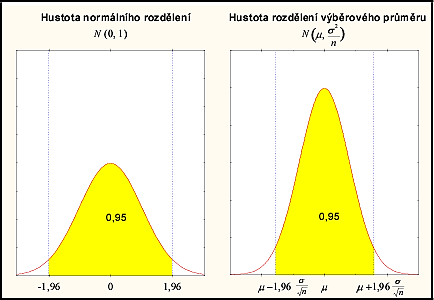 Příklad na výpočet konfidenčních intervalů
Skupina A:
Odhadněte průměrnou hladinu hemoglobinu v populaci zdravých mužů z náhodného výběru 100 jedinců s průměrnou hodnotou m = 152,4 g/l a směrodatnou odchylkou s = 18,2 g/l se spolehlivostí:
95%
99%

Skupina B: 
Odhadněte průměrnou hladinu hemoglobinu v populaci zdravých mužů z náhodného výběru 35 jedinců s průměrnou hodnotou m = 152,4 g/l a směrodatnou odchylkou s = 18,2 g/l se spolehlivostí:
95%
99%

Skupina C: 
Odhadněte průměrnou hladinu hemoglobinu v populaci zdravých mužů z náhodného výběru 100 jedinců s průměrnou hodnotou m = 152,4 g/l a směrodatnou odchylkou s = 14,8 g/l  se spolehlivostí:
95%
99%
VLASTNOSTI INTERVALOVÉHO ODHADU
ODHAD PRAVDĚPODOBNOSTI ZÁKLADNÍHO SOUBORU (PARAMETRU )
INTERVALOVÉ ODHADY
Změna kritických hodnot u jednostranného odhadu pro spolehlivost 0,95
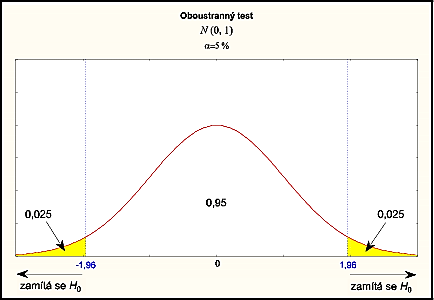 Pravostranný odhad
P= 0,95
Oboustranný odhad
P= 0,95
Riziko odhadu
Riziko odhadu
Riziko odhadu